ICD-10-PCS Training
Lamon Willis
Root Operations
Operations which take out Solids, Fluids, or Gases from a Body Part
Root Operations
Operations which take out Solids, Fluids, or Gases from a Body Part
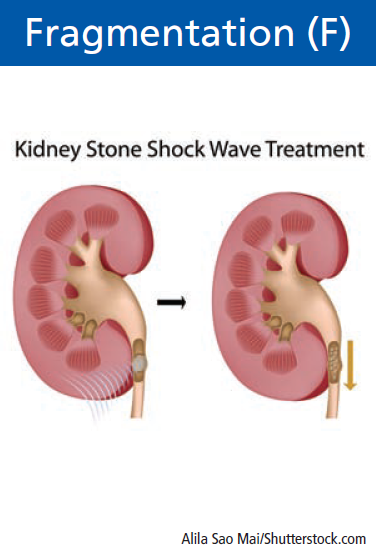 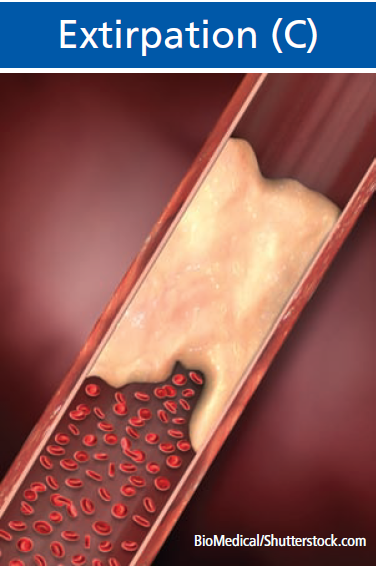 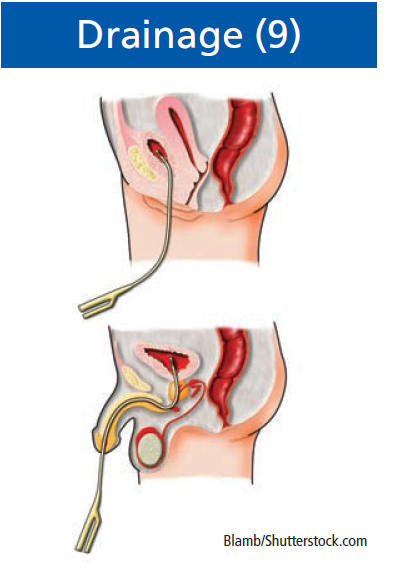 Drainage (9)
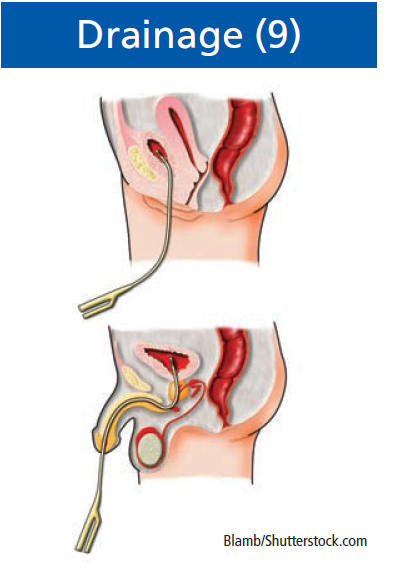 Used for both Diagnostic and Therapeutic procedures
6th character—Device
[Speaker Notes: The root operation Drainage is coded for both diagnostic and therapeutic drainage procedures. When drainage is accomplished by putting in a catheter, the device value Drainage Device is coded in the sixth character.]
Extirpation (C)
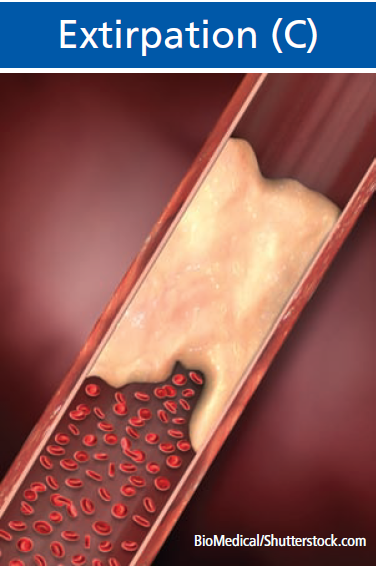 Extirpation
Extirpation represents a range of procedures where the body part itself is not the focus of the procedure. 
Instead, the objective is to remove solid material such as a foreign body, thrombus, or calculus from the body part.
Fragmentation (F)
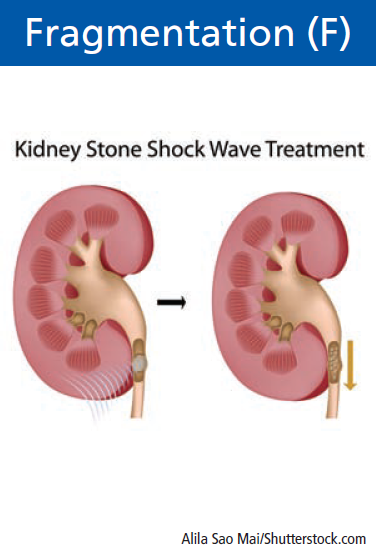 [Speaker Notes: Fragmentation is coded for procedures to break up, but not remove, solid material such as a calculus or foreign body. This root operation includes both direct and extracorporeal Fragmentation procedures.]
Fragmentation (F)
Fragmentation is coded for procedures to break up, but not remove, solid material such as a calculus or foreign body. 
This root operation includes both direct and extracorporeal Fragmentation procedures.
Quiz
The patient is being evaluated for septic arthritis of the right knee. A needle arthrocentesis was performed on the right knee with 15 cc of fluid being removed.
Code(s):______________________
Quiz
The patient is being evaluated for septic arthritis of the right knee. A needle arthrocentesis was performed on the right knee with 15 cc of fluid being removed.
Code(s):______________________
Answer
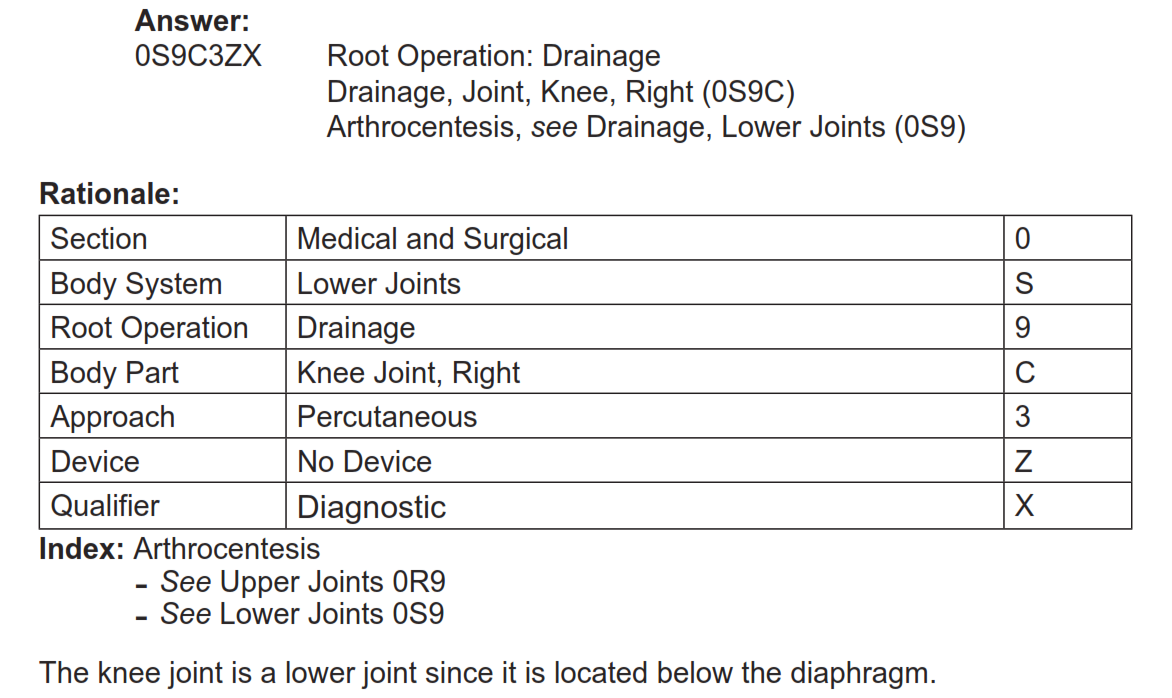 Quiz
A staghorn calculus of the right renal pelvis was treated five days ago by lithotripsy. During this encounter the calculus pieces are removed via a percutaneous nephrostomy tube.
Code(s): ______________________
Answer
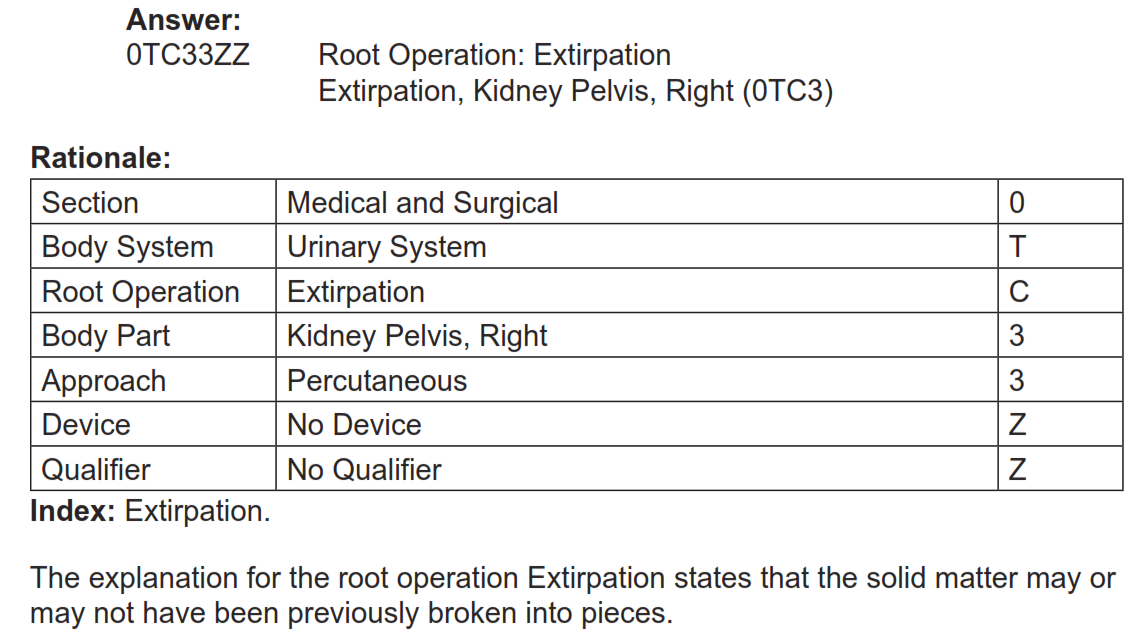 Quiz
The patient was placed in the supine position and in the F2 focus of the MSL 5000 lithotriptor. Shock wave lithotripsy was begun at 17 kV and progressed to 23. A total of 3,000 shocks were given to the stone with resultant fragmentation of the calculus in the left renal pelvis.
Code(s):  __________________
Answer
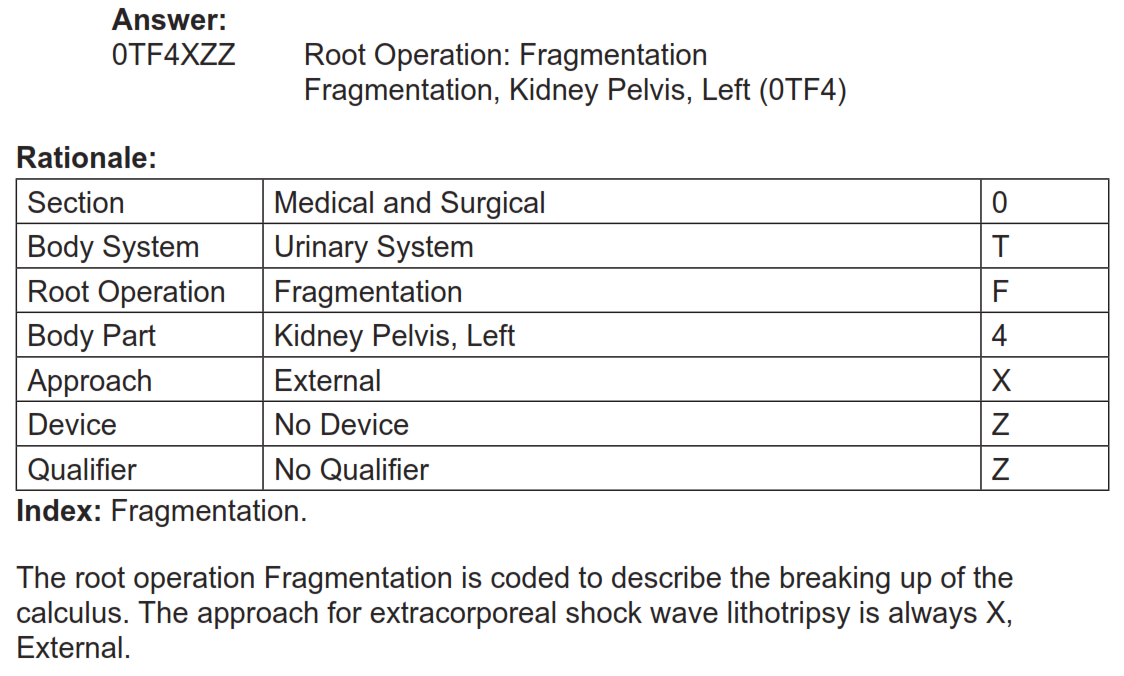 Root Operations
Operations Involving Cutting or Separation Only
Root Operations
Operations Involving Cutting or Separation Only
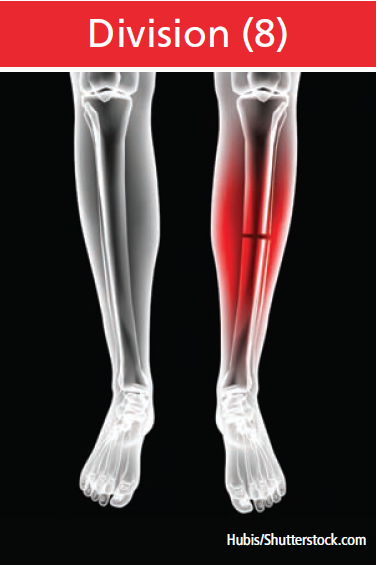 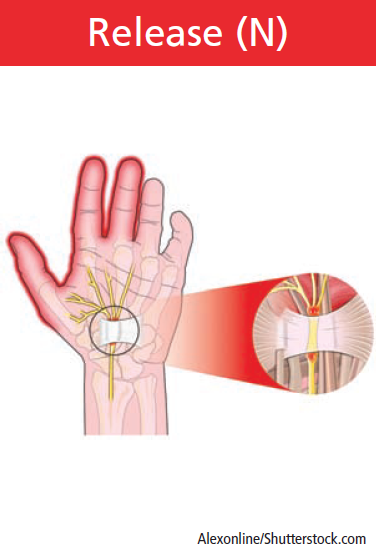 Division (8)
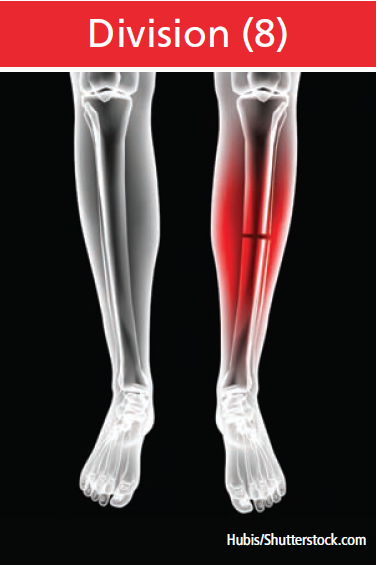 .
Division (8)
The root operation Division is coded when the objective of the procedure is to cut into, transect, or otherwise separate all or a portion of a body part. 
When the objective is to cut or separate the area around a body part, the attachments to a body part, or between subdivisions of a body part that are causing abnormal constraint, the root operation Release is coded instead.
Division (8) versus Release (N)
Coding Guideline B3.14. Release vs. Division 
If the sole objective of the procedure is freeing a body part without cutting the body part, the root operation is Release. 
If the sole objective of the procedure is separating or transecting a body part, the root operation is Division.
Division (8) versus Release (N)
Coding Guideline B3.14. Release vs. Division 
Examples: 
Freeing a nerve root from surrounding scar tissue to relieve pain is coded to the root operation Release. 
Severing a nerve root to relieve pain is coded to the root operation Division.
Release (N)
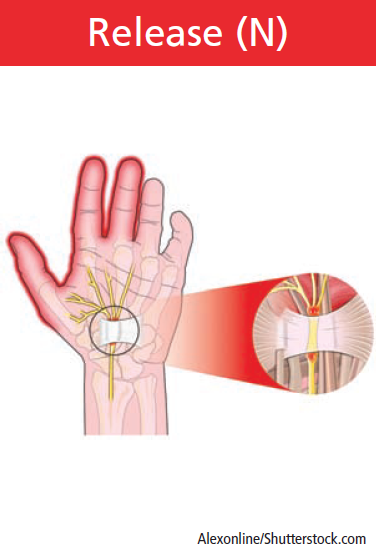 Release (N)
Release procedures are coded to the body part being freed. 
The procedure can be performed:
on the area around a body part, 
on the attachments to a body part, or 
between subdivisions of a body part that are causing the abnormal constraint.
Release (N)
Coding Guideline B3.13. Release Procedures
In the root operation Release, the body part value coded is the body part being freed and not the tissue being manipulated or cut to free the body part.
Example: 
Lysis of intestinal adhesions is coded to the specific intestine body part value.
Quiz
A patient is being treated for a cumulative injury resulting in a frozen left shoulder. The patient has been unresponsive to exercise and medication.  An arthroscopic manipulation is performed to release the frozen shoulder.
Code(s):  _______________
Answer
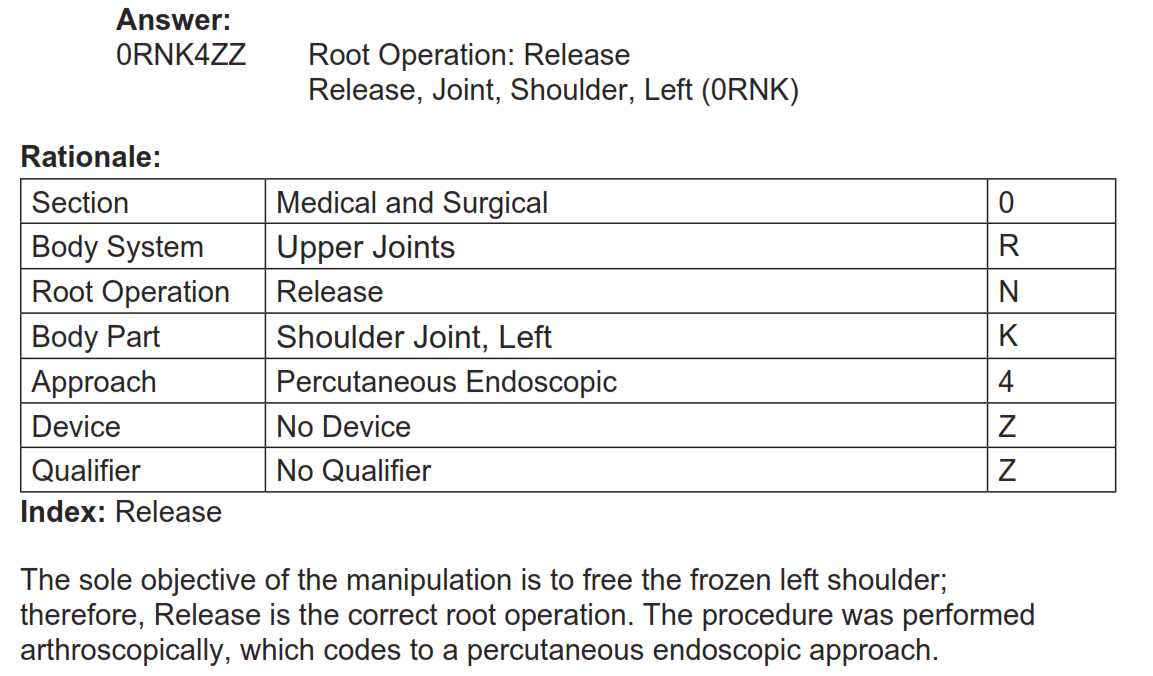 Quiz
The patient has bilateral flexion contractures of the knees at 45 degrees. Posterior capsulotomy via incision was performed on both knees.
Code(s):  ____________________________
Answer
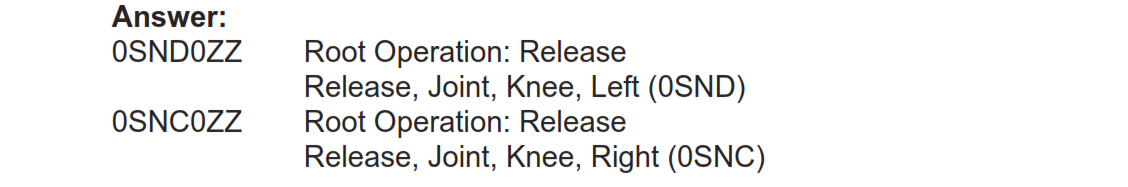 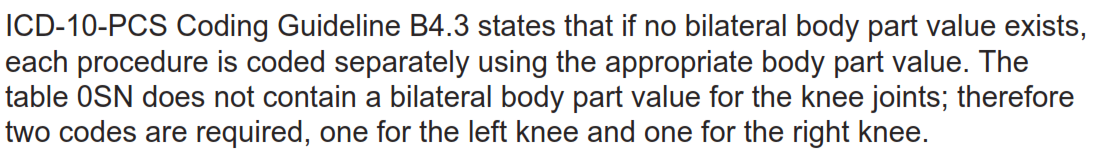 Answer
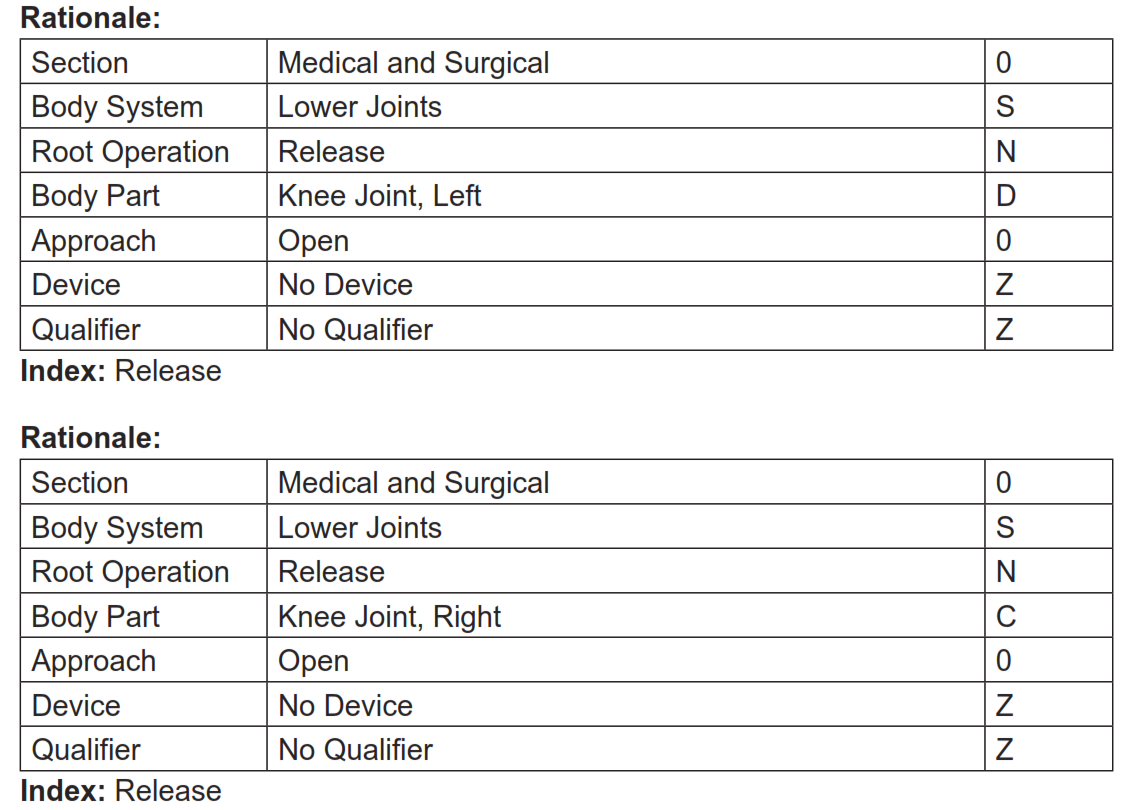 Quiz
In preparation for an impending delivery, the physician performs a midline episiotomy.
Code(s):  __________________
Answer
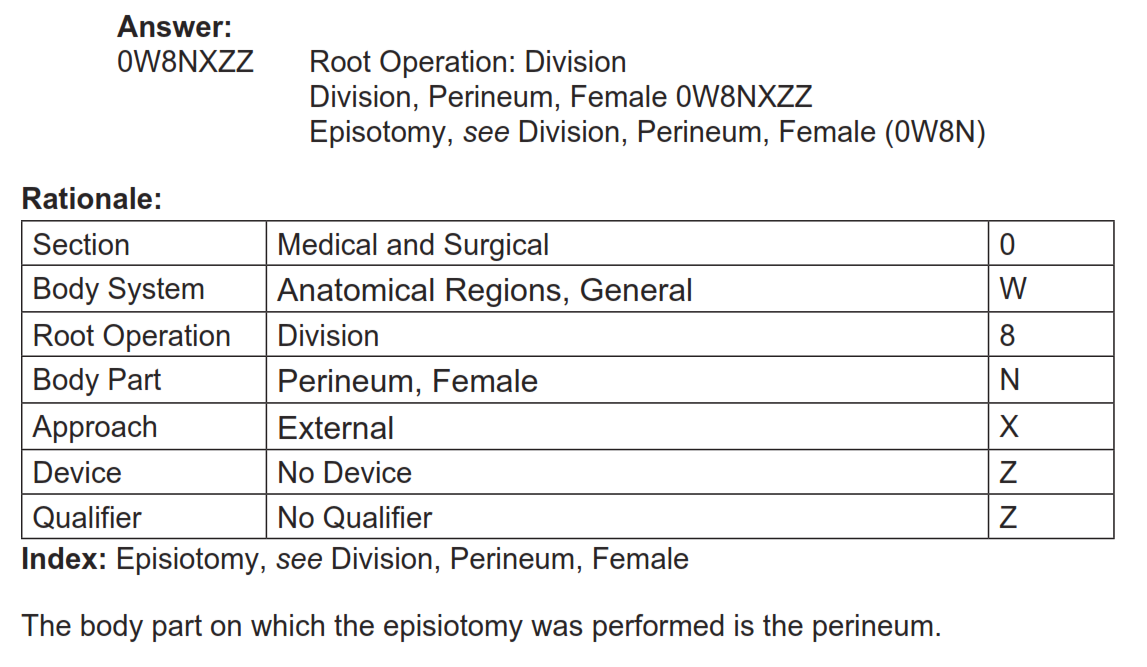 Quiz
Percutaneous osteotomy of the capitate and lunate bones, right hand.
Code(s):  ______________________________
Answer
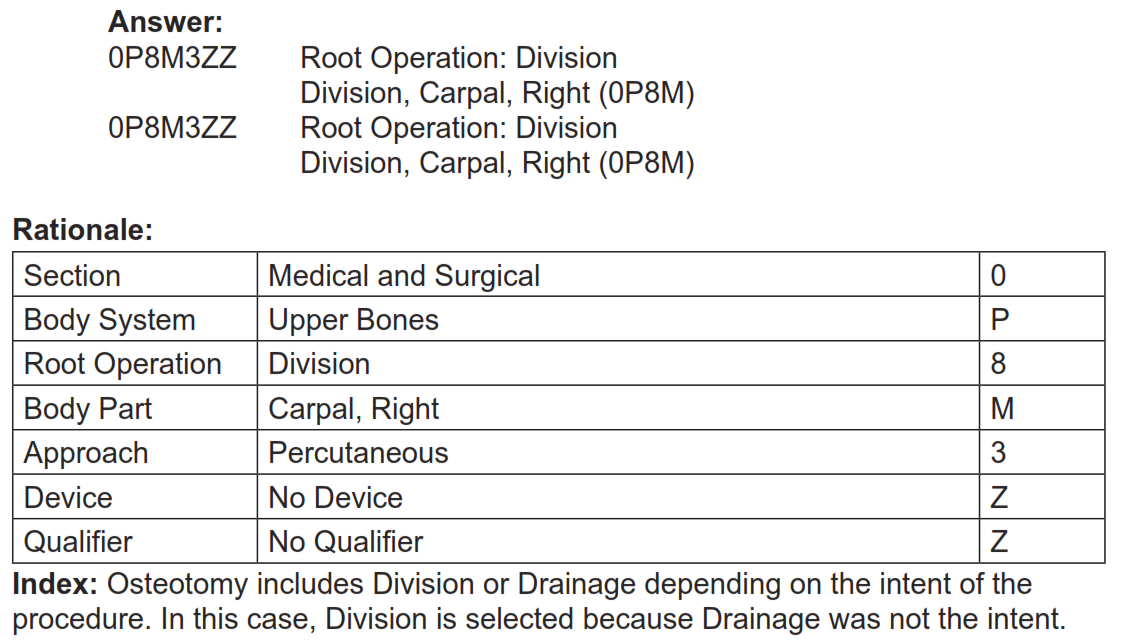 Answer
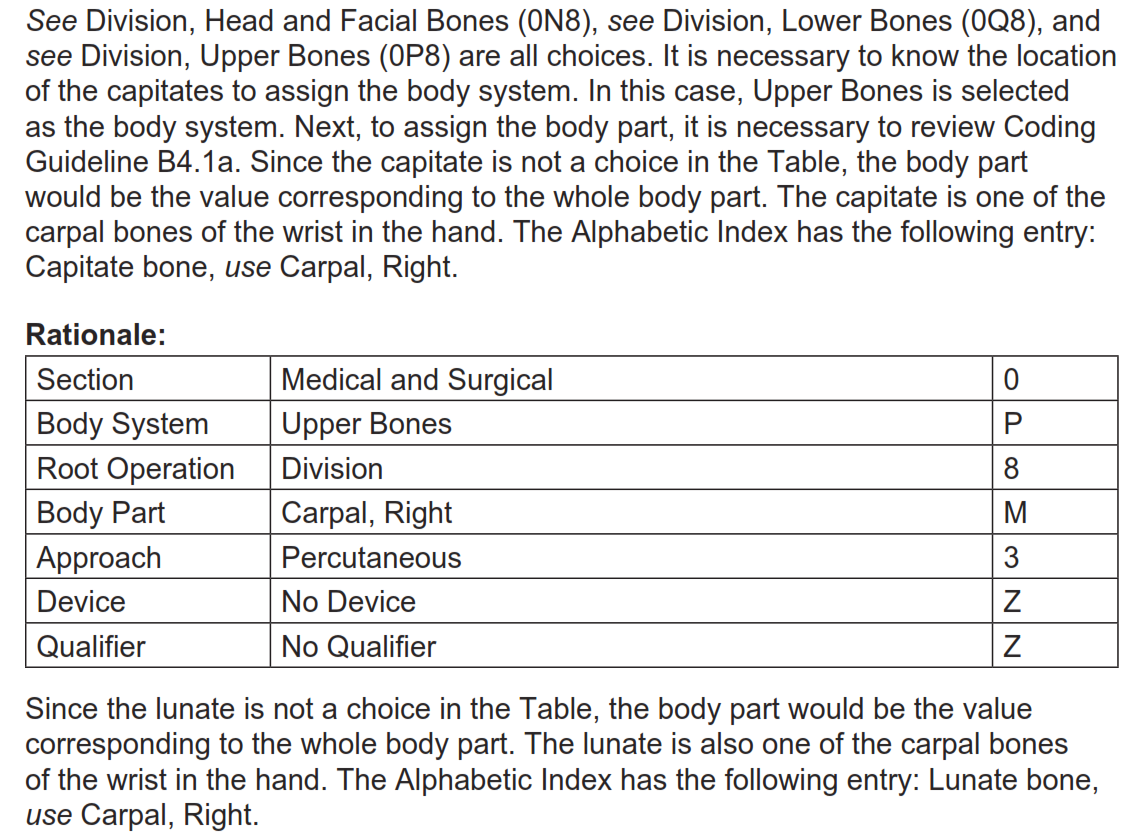 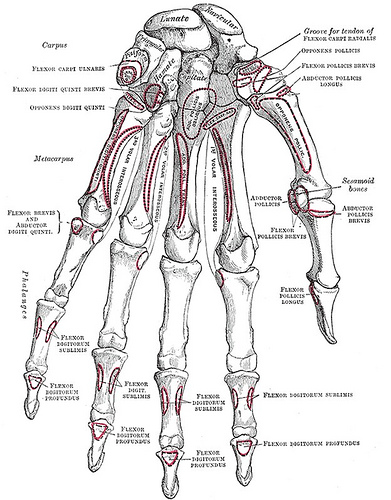 Knowledge of anatomy and diagrams are keys to successful PCS coding.
Root Operations
Operations That Put In/ Put Back or Move Some/All of a Body Part
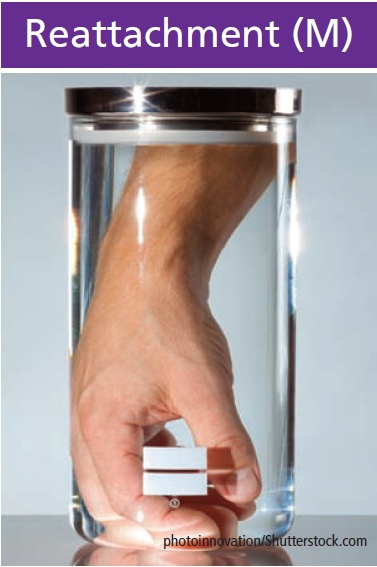 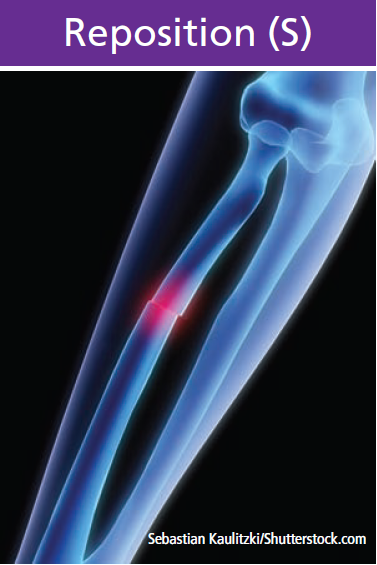 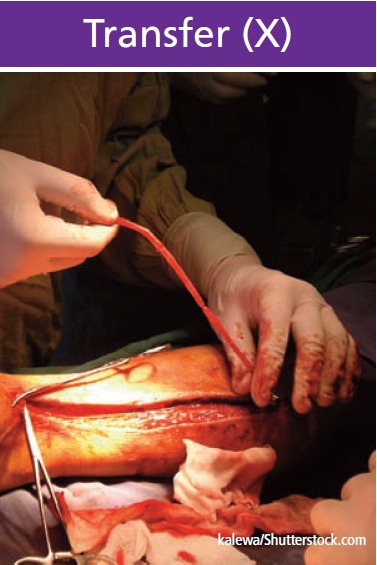 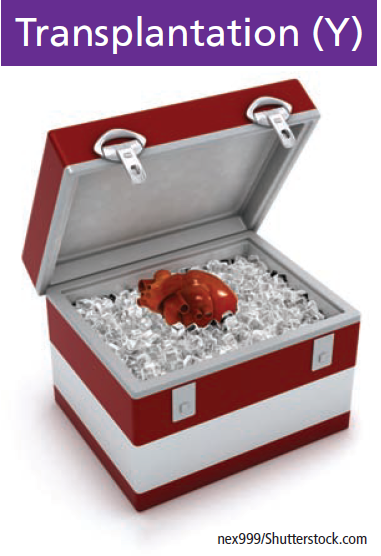 Root Operations
Operations That Put In/ Put Back or Move Some/All of a Body Part
Transplantation (Y)
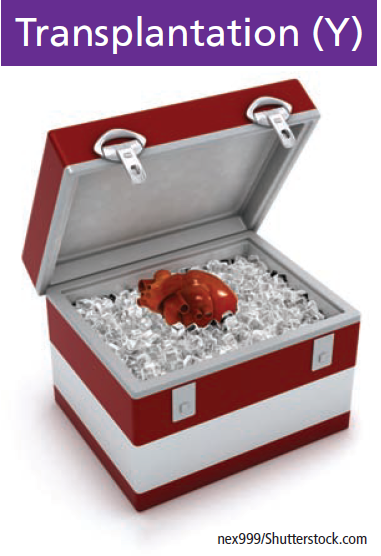 Transplantation (Y)
A small number of procedures is represented in the root operation Transplantation and includes only the body parts currently being transplanted.
Go to Transplantation in Index
Cornea and heart valve go to Replacement
Bone marrow transplant goes to Administration Section
Qualifier values specify the genetic compatibility of the body part transplanted
Coding Note: Bone Marrow Transplant
Bone marrow transplant procedures are coded in section 3, Administration, to the root operation 2, Transfusion
Transplantation (Y)
Qualifier Values for Transplantation
Qualifier Choices
Coding Tip
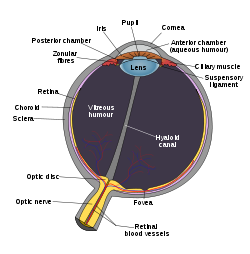 PCS does not include corneas and heart valves in the root operation Transplantation. 
Even though sometimes referred to as a transplant, the cornea graft is a layer of corneal tissue and not considered a body part in the same way that complex structures like lung, liver, and kidney are. 
Corneas and heart valves are classified to Replacement in PCS.
Transplantation (Y)
Coding Guideline B3.16. Transplantation vs. Administration
Putting in a mature and functioning living body part taken from another individual or animal is coded to the root operation Transplantation. Putting in autologous or nonautologous cells is coded to the Administration section.
Example: Putting in autologous or nonautologous bone marrow, pancreatic islet cells, or stem cells is coded to the Administration section.
Reattachment (M)
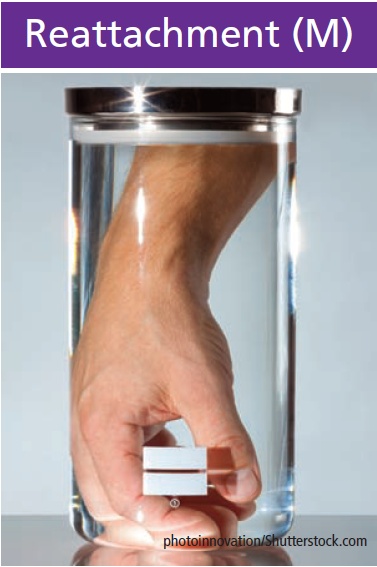 Reattachment (M)
Procedures coded to Reattachment include putting back a body part that has been cut off or avulsed. 
Nerves and blood vessels may or may not be reconnected in a Reattachment procedure.  
Coding Note: Free grafts are coded to the root operation of Replacement.
Transfer (X)
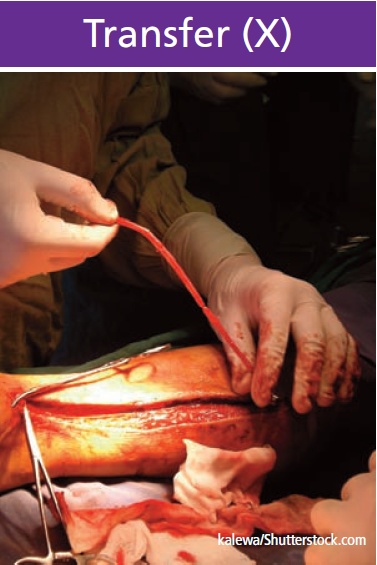 Coding Note: Body System Value
For procedures involving transfer of tissue layers such as skin, fascia and muscle, the procedure is coded to the body system value that describes the deepest tissue layer in the flap. When the tissue transferred is composed of more than one tissue layer, the qualifier can be used to describe the other tissue layers, if any, being transferred. 

For transfer procedures classified to other body systems such as peripheral nervous system, the body part value specifies the body part that is the source of the transfer ("from"). Where qualifiers are available, they specify the destination of the transfer ("to").
Transfer (X)
Coding Note: Free grafts are coded to the root operation of Replacement
Transfer (X)
The root operation Transfer is used to represent procedures where a body part is moved to another location without disrupting its vascular and nervous supply. In the body systems that classify the subcutaneous tissue, fascia, and muscle body parts, a qualifier is used to specify when more than one tissue layer was used in the transfer procedure, such as musculocutaneus flap transfer.
Reposition (S)
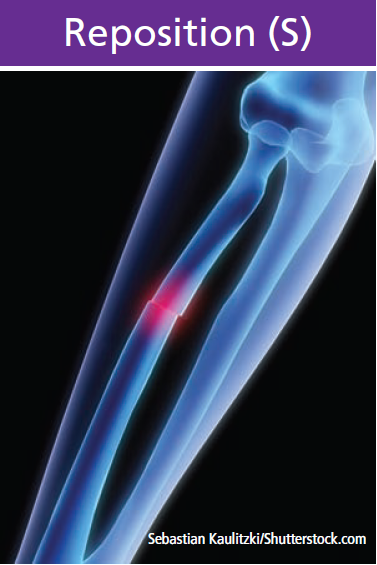 Reposition (S)
Reposition represents procedures for moving a body part to a new location. 
The range of Reposition procedures includes moving a body part to its normal location, or moving a body part to a new location to enhance its ability to function.
Reposition (S)
Reduction of displaced fracture = Reposition
Application of cast/splint in conjunction with Reposition procedure is NOT coded separately
Nondisplaced fracture coding examples:
Putting in a pin = Insertion
Casting = Immobilization (Placement section)
Reposition (S)
Coding Note: The diagnosis code in ICD-10-CM would reflect that a displaced fracture is being reduced when the root operation of Reposition is used.
Quiz
A 20-year-old patient with cystic fibrosis is admitted for a double lung transplant from a cadaver donor.
Code(s):  ________________
Answer
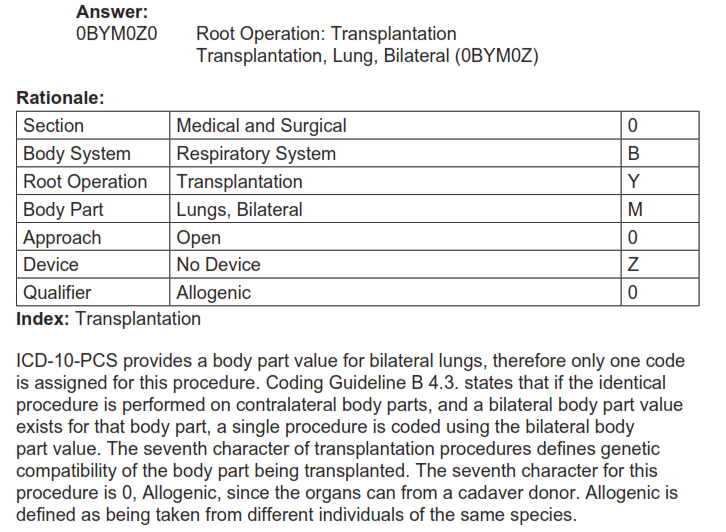 Quiz
The patient undergoes nerve surgery to prevent a residual claw-hand injury after injuring his left hand. An anterior interosseous to ulnar nerve graft is accomplished via incision using an operative microscope and the interosseous and ulnar nerve are brought together without dissection.
Code(s): ___________________
Answer
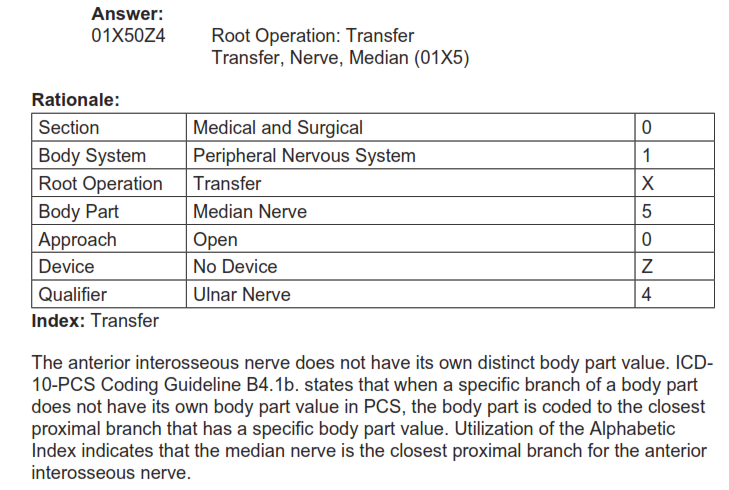 Quiz
The patient was involved in a farm injury and his left arm was severed to the elbow. The arm was reconnected, with full revascularization and nerve attachment.
Code(s):  __________________
Answer
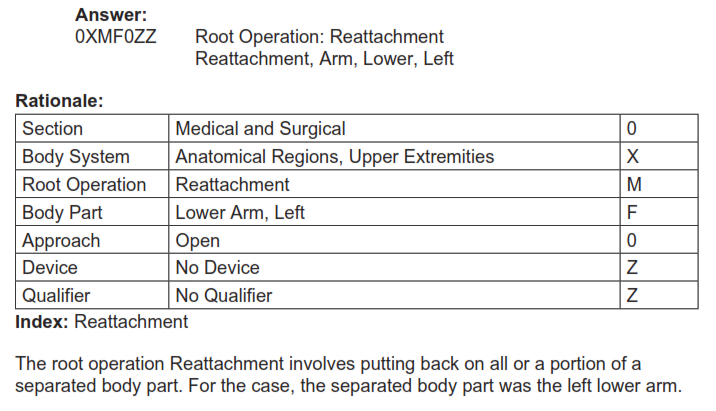